John Hampden Curriculum Evening
Reading
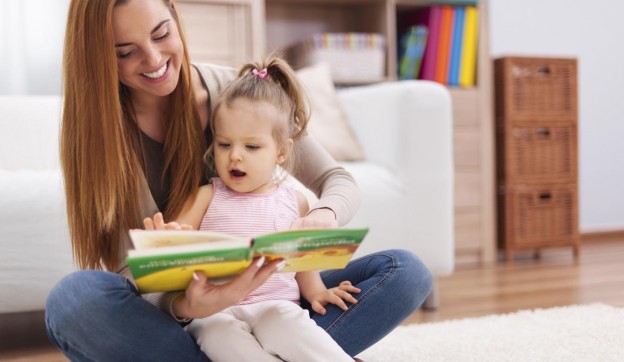 Our Aim:  
To give children a love of reading and to enjoy books.
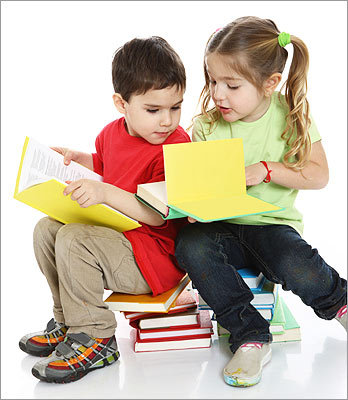 How we would like you to hear your children read.
How often?
How to use the home/school diary.
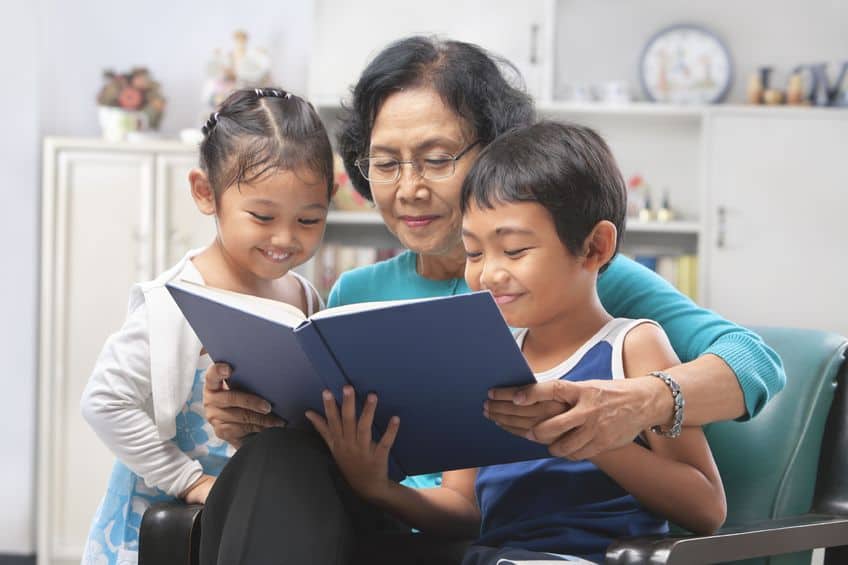 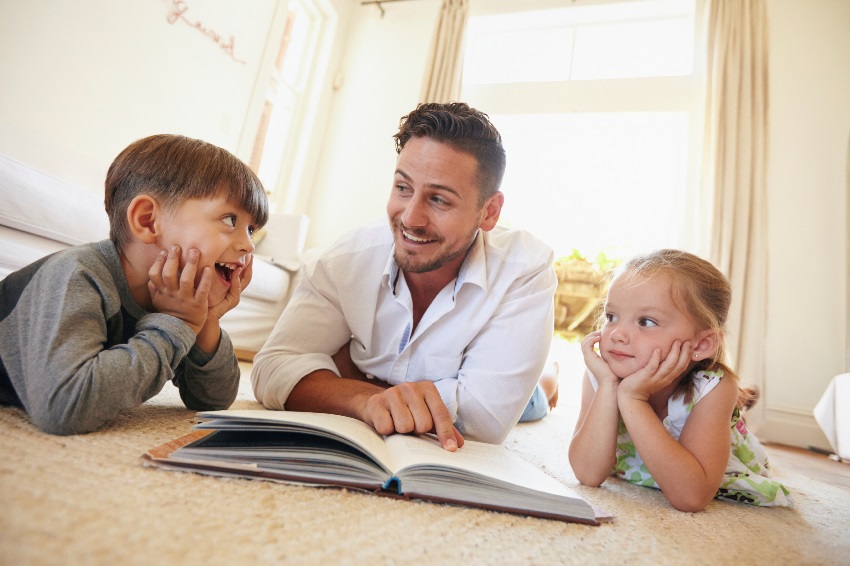 Book marks.
How many books your children will bring home.
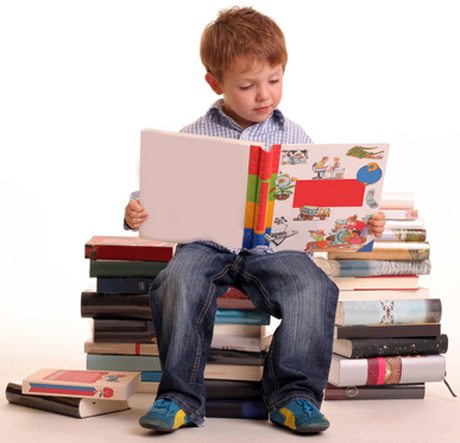 Blending and blending sheets.
For example: sh ee p
Summer phonics check.
Tricky words.
HF words. What does this mean?
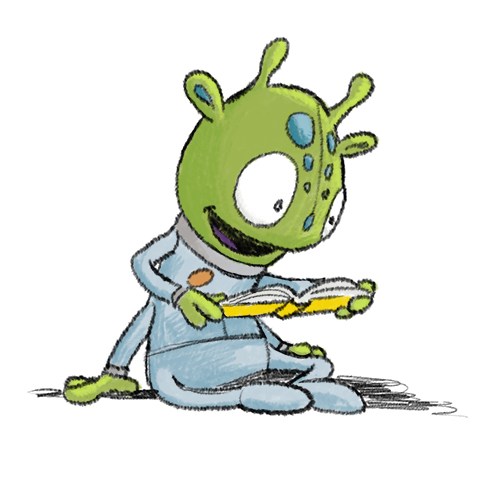 How to support a reluctant reader.
Guided Reading.
Reading for pleasure.
Book swap box.
Library.
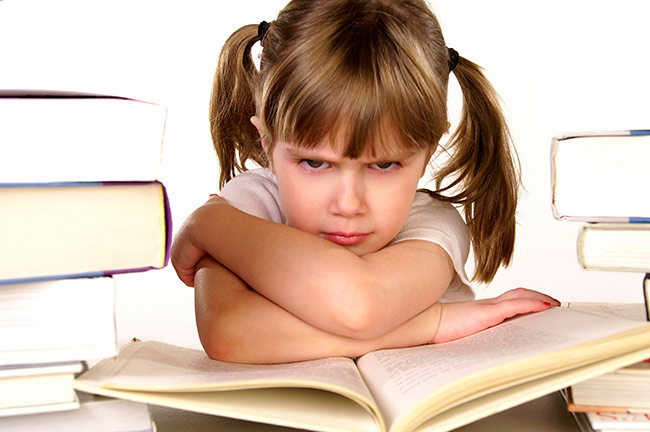 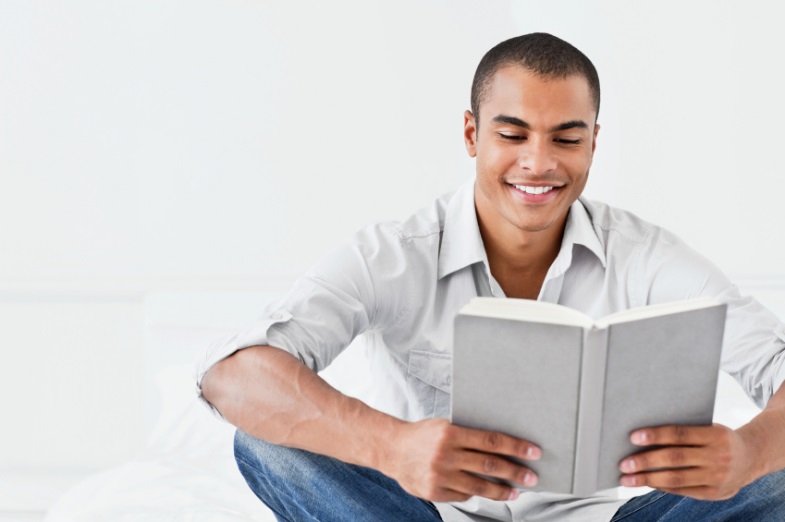 Thank you for coming.
We hope this has inspired you to share our love of books and reading.
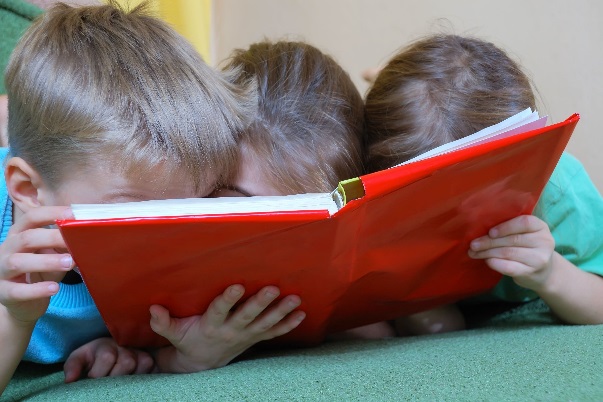